ЗАДАЧА
Урок математики в 1 классе.
УМК «Школа России».
Учебник М.И. Моро.



Учитель Биткова Елена Владимировна.
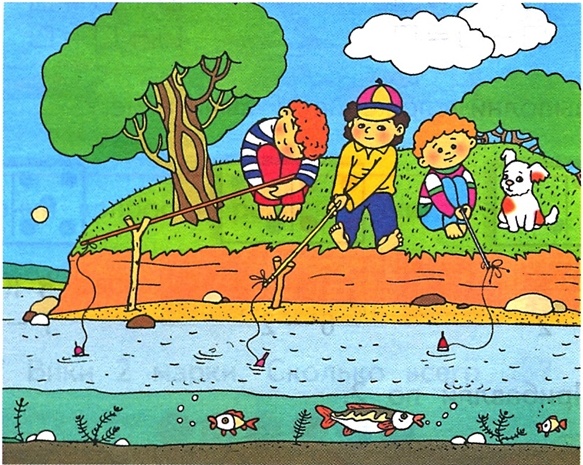 8-1-1=…
7+1+1=…
1+1+1=…
6+0=...
5-5=…
Определи, как зовут каждого мальчика-рыбака, если 
удочка у Саши длиннее, чем у Толи, но короче, чем у
Димы.
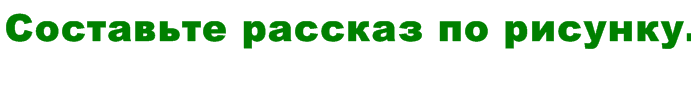 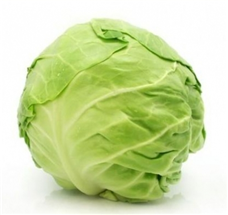 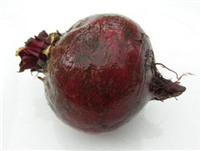 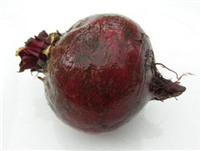 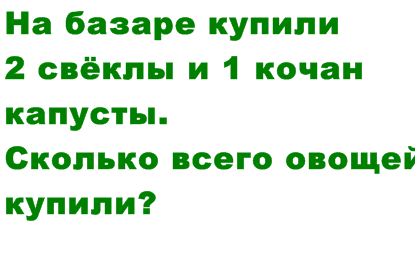 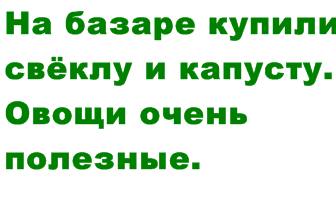 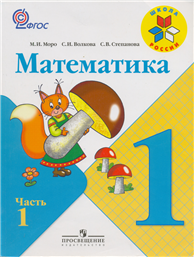 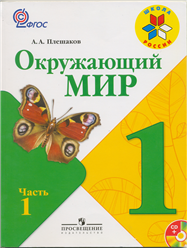 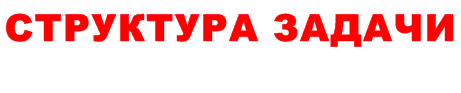 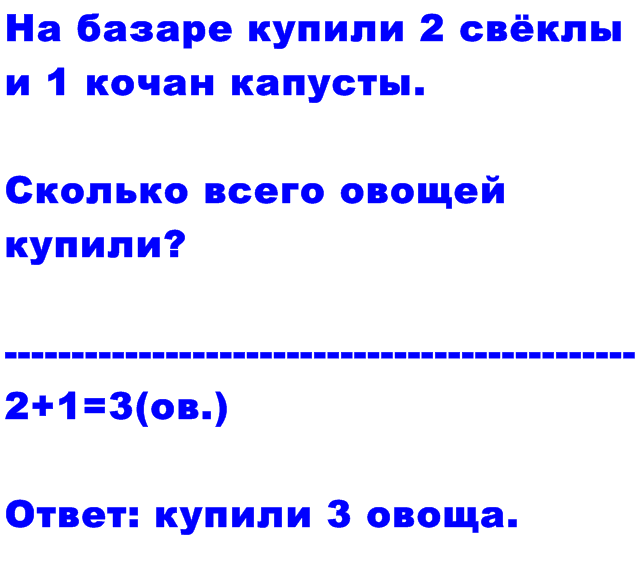 Условие
Вопрос
Решение
Ответ
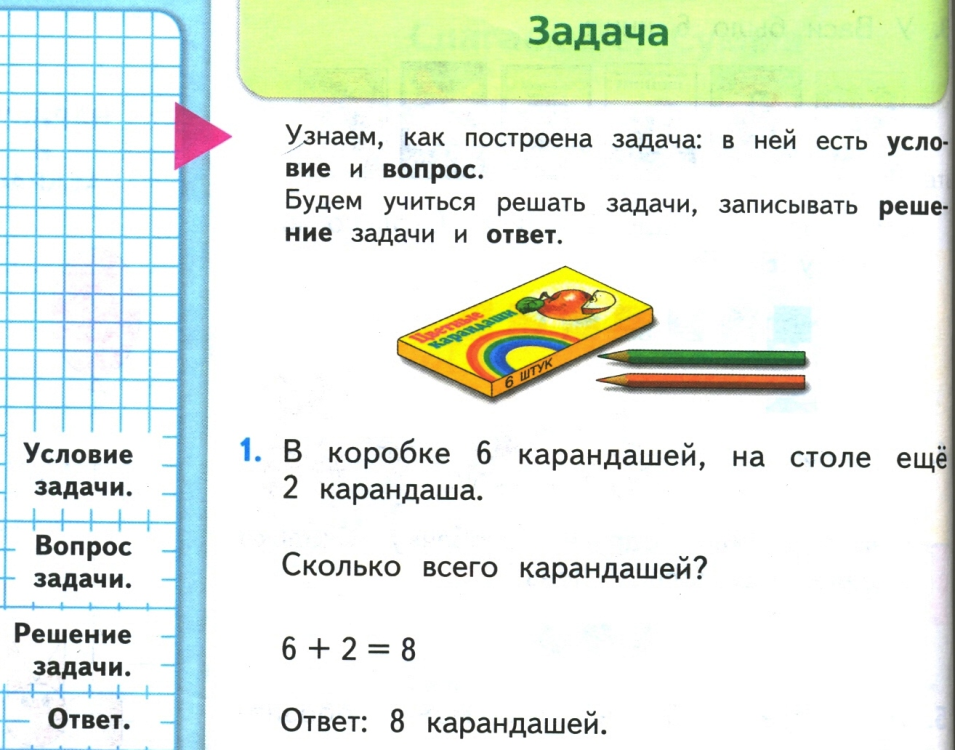 2. Составим другую задачу:
     В коробке было 6 карандашей. Вынули 2 карандаша. 
     Сколько карандашей осталось в коробке?
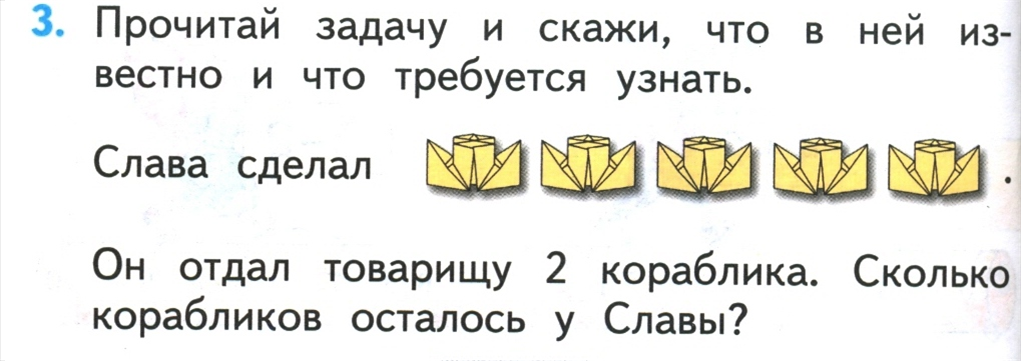 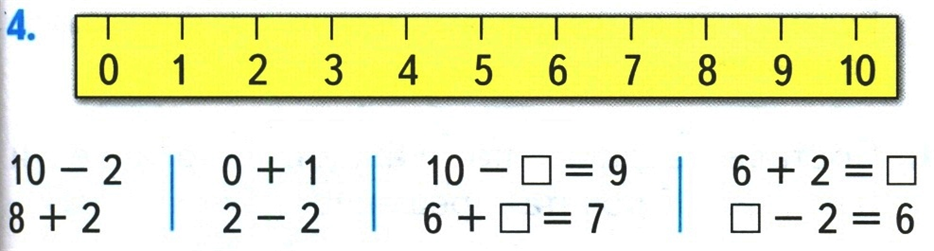 5. 8-1 … 7	7+2…9	6-2…5
    8-1 … 6	7+2…8	4+1…6
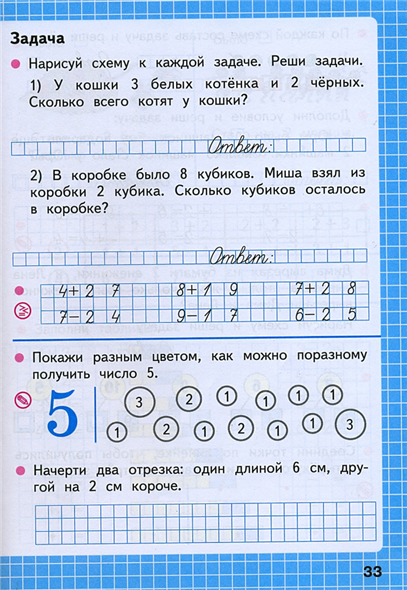 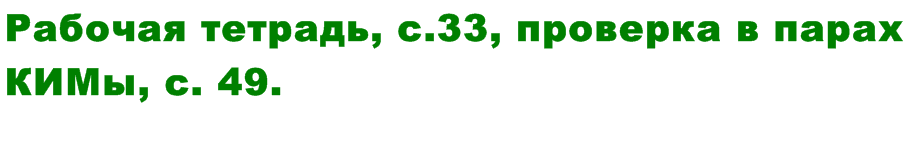 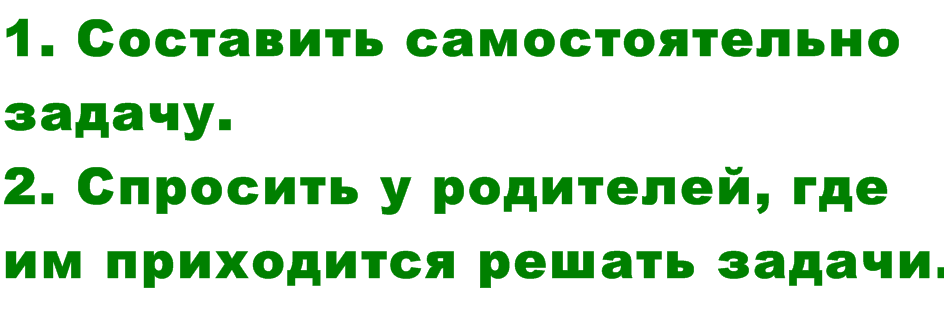 Литература:
М.И.Моро, С.И. Волкова, С.В. Степанова. Математика. 1 класс. Учебник, часть 1. М:Просвещение, 2013.
М.И.Моро, С.И. Волкова. Математика. 1 класс. Рабочая тетрадь,    часть 1. М:Просвещение, 2014.
Математика. Контрольно-измерительные материалы. 1 класс. Составитель Т.Н. Ситникова. М:ВАКО, 2014.
Т.Н. Ситникова, И.Ф. Яценко. Поурочные разработки по математике к УМК М.И. Моро. 1 класс. М:ВАКО, 2013.
Электронные образовательные ресурсы:
Авторская программа урока для интерактивной доски.
http: ns portal.ru
http: pro Шkolu.ru